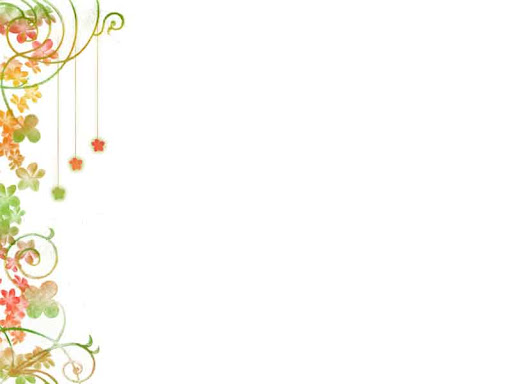 «Підвищення ефективності уроку 
за рахунок інтеграції
 навчального процесу»
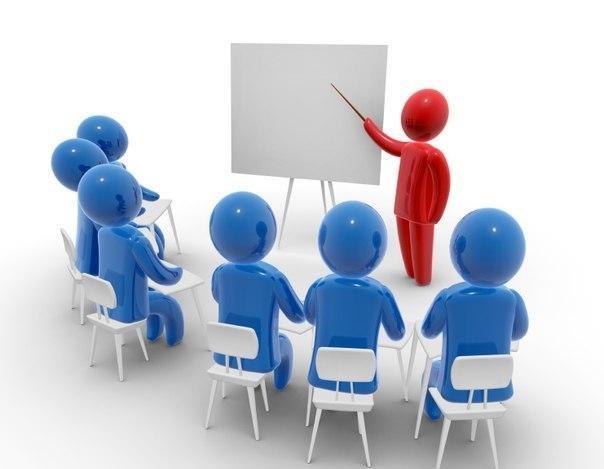 Майстер-клас підготувала 
вчитель І кваліфікаційної категорії

комунального закладу 
«Первомайський ліцей № 7
Первомайської міської ради
Харківської області»

Карпенко Оксана В’ячеславівна
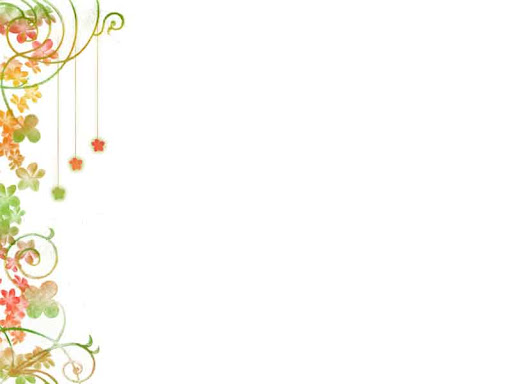 Інтеграція - це організація процесу пізнання, за якої учні можуть використовувати знання та вміння, отримані в школі, в реальних  життєвих ситуаціях
Інтегроване навчання   – це навчання, яке ґрунтується на комплексному підході.  Освіта розглядається через призму загальної картини, а не ділиться на окремі дисципліни.
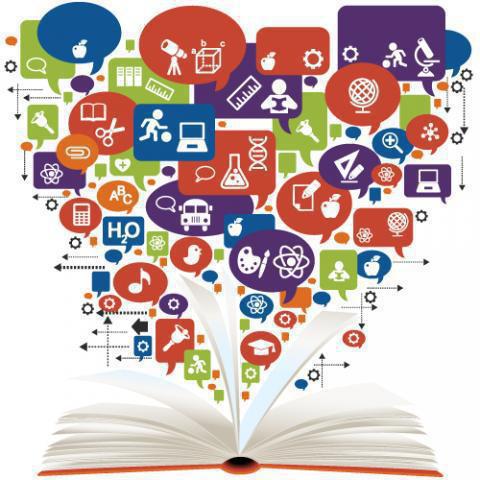 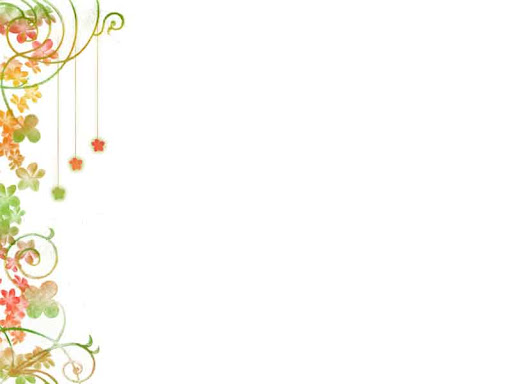 Мета інтегрованого навчання
ущільнення знань за рахунок опанування значного за обсягом навчального матеріалу за період уроку
Завдання інтегрованого навчання:
розвиток здібностей учнів; 
об'єднання споріднених матеріалів кількох предметів навколо однієї теми; 
виховання креативної особистості, готової до творчого пошуку.
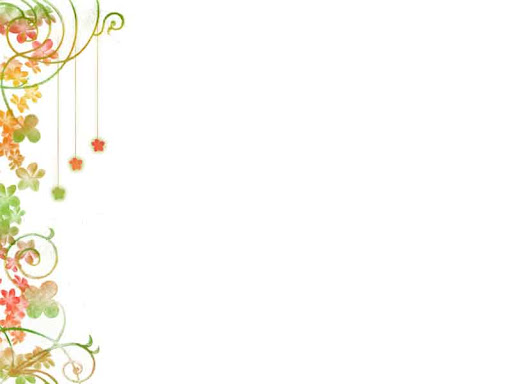 Інтегрований урок - структурований урок, для досягнення мети якого використовуються знання, вміння та висновки з різних предметних галузей.
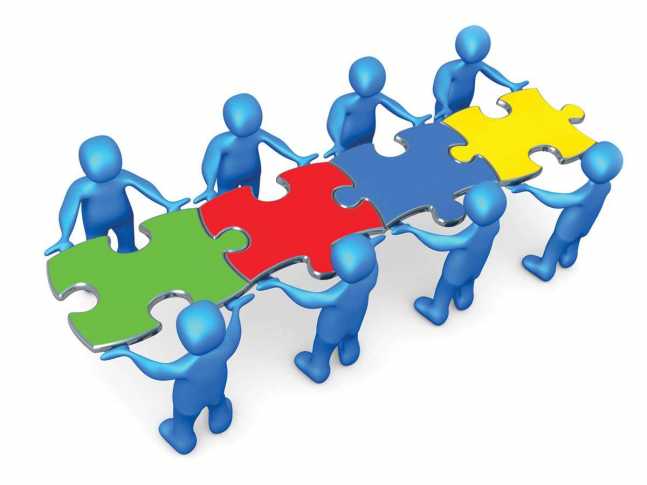 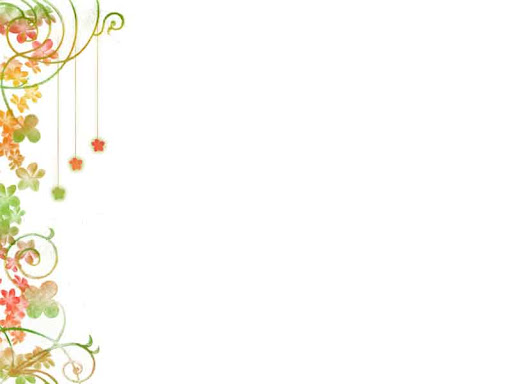 Інтегровані уроки сприяють:
Ознаки
 інтегрованого уроку
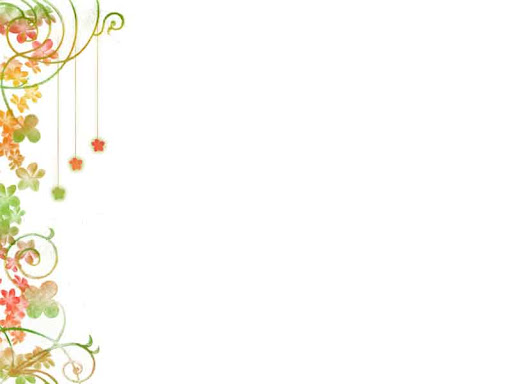 Готуючись до інтегрованого уроку
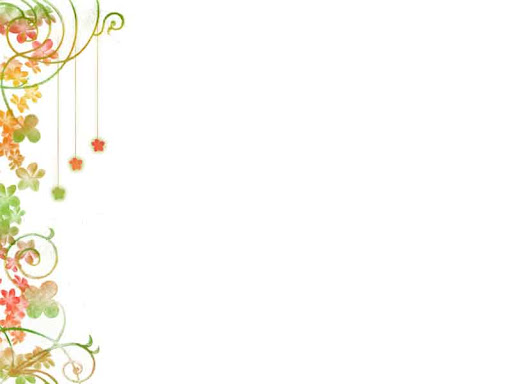 Вправа «Передбачення»
комети
орбіта
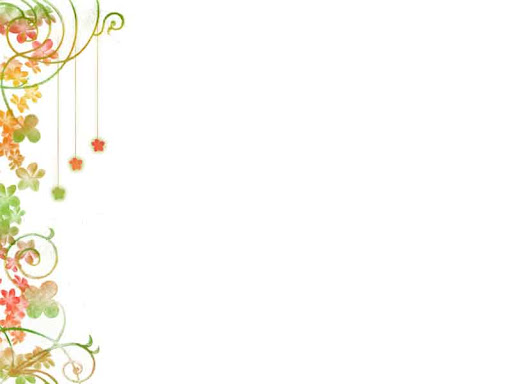 Вправа «Побудуємо ракету».
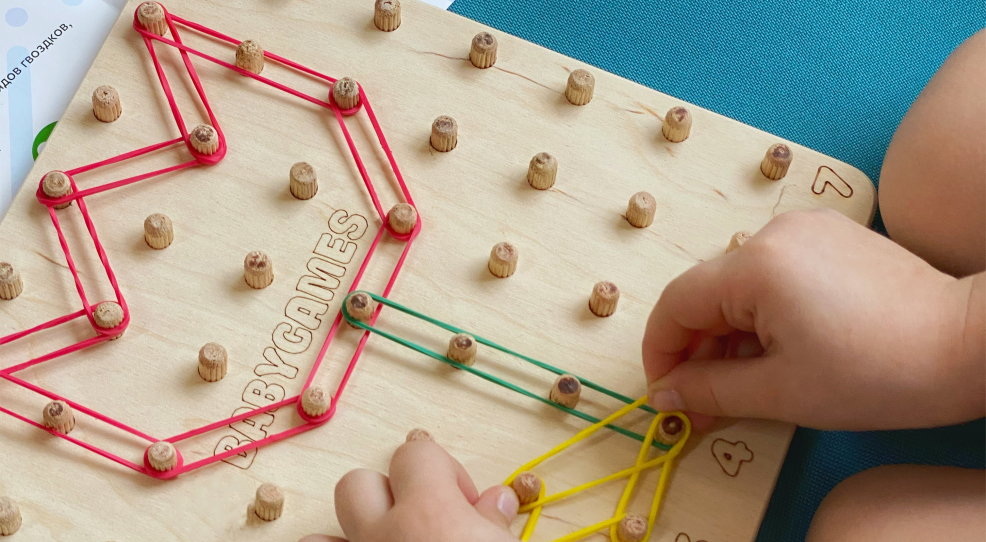 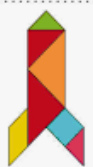 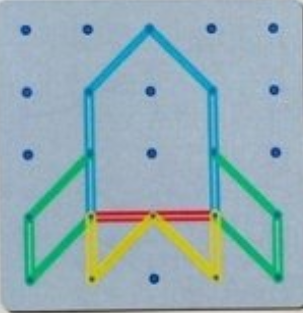 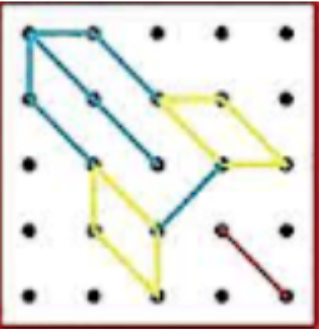 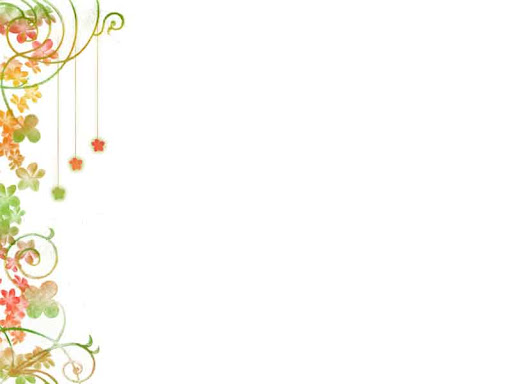 Гра «Космічний лабіринт».
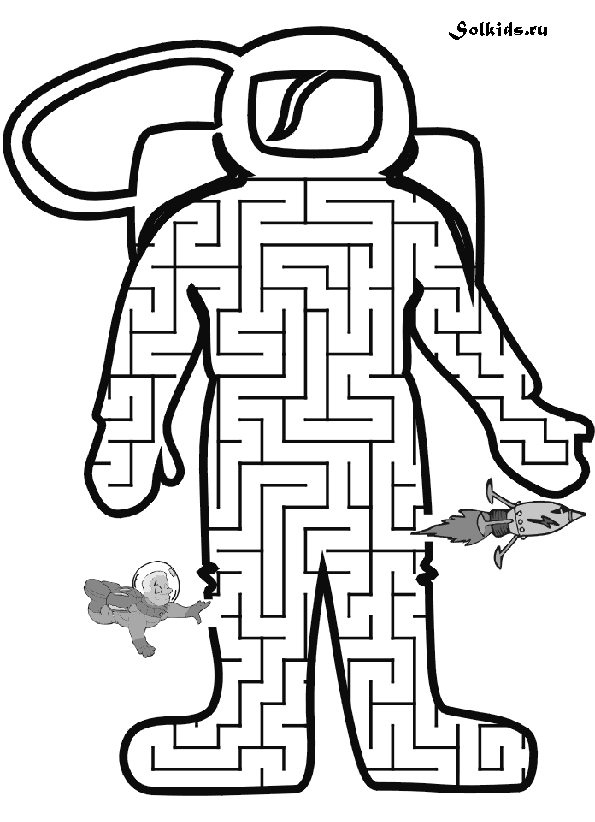 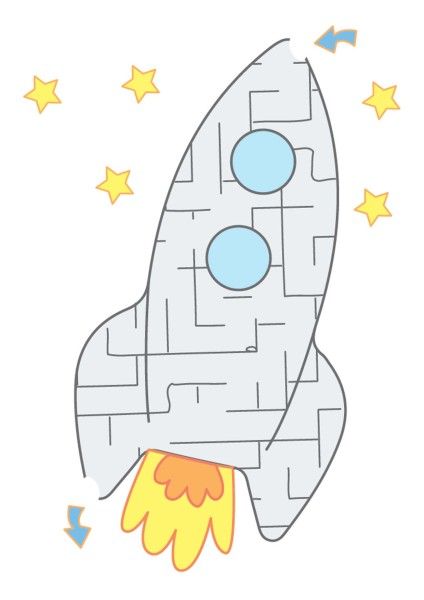 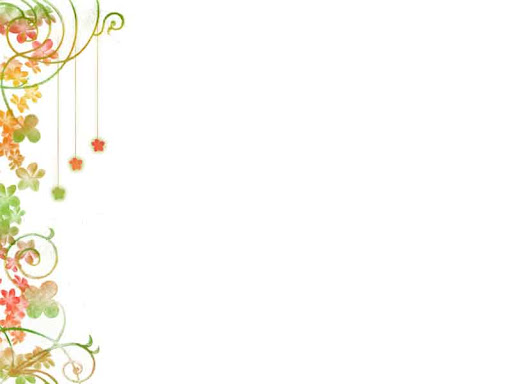 «Математичні перегони» 
з використанням цеглинок Лего.
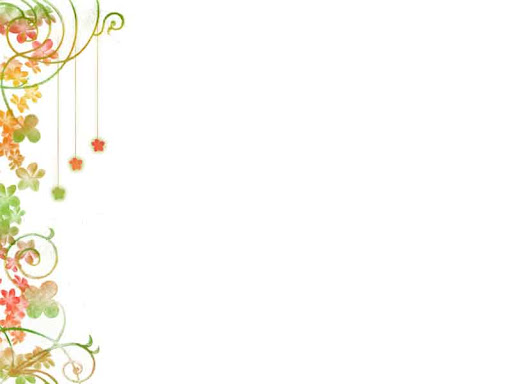 Гра «Складання за асоціаціями»
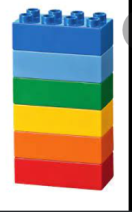 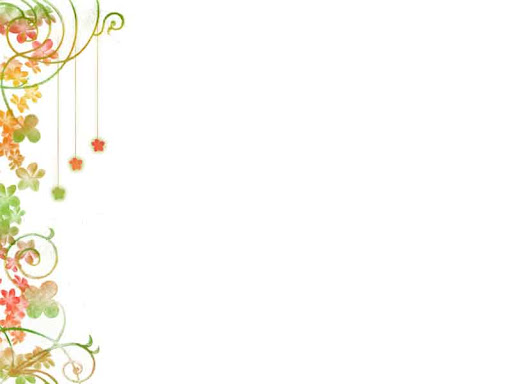 Таблиця Шульте
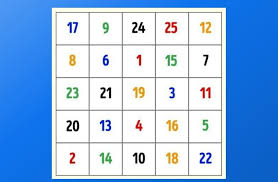 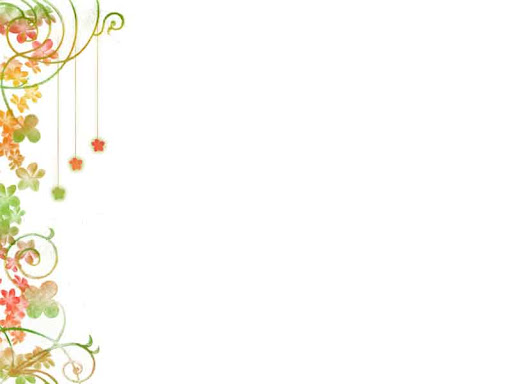 «Розв’яжи і розмалюй».
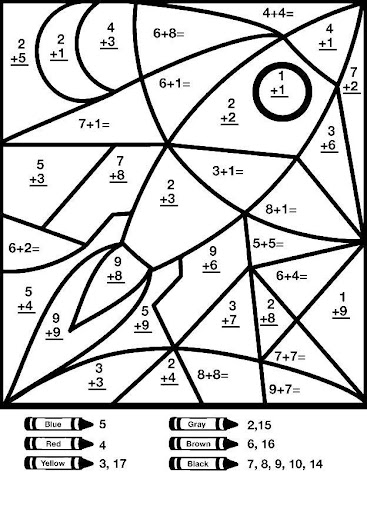 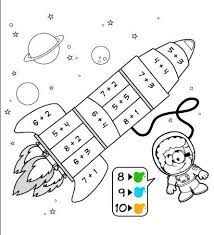 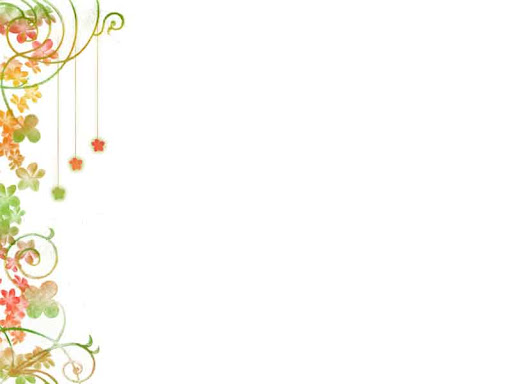 «Математичний кросворд».
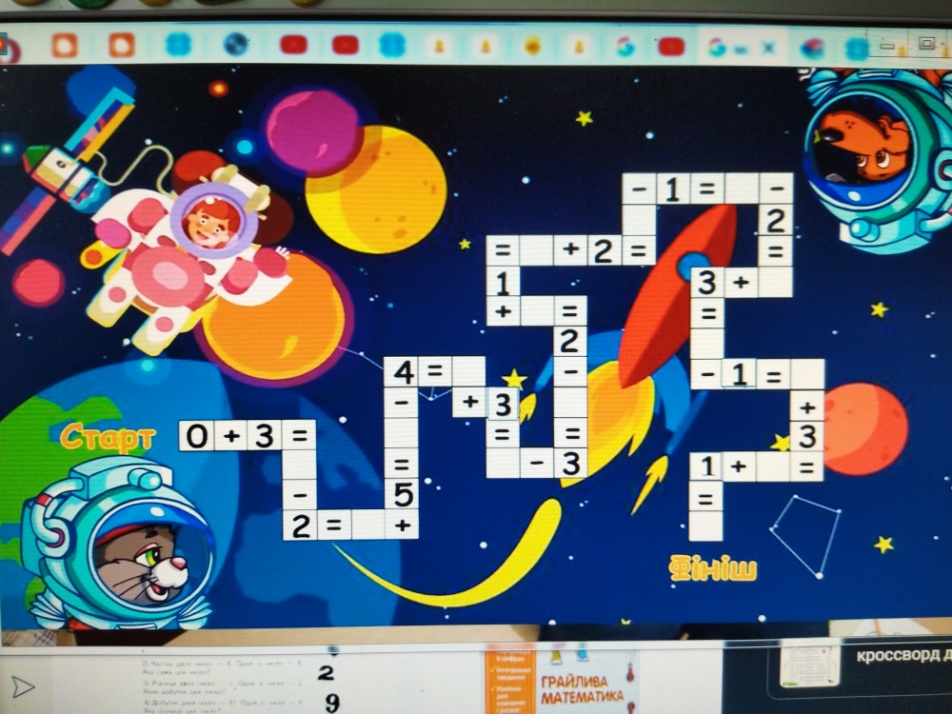 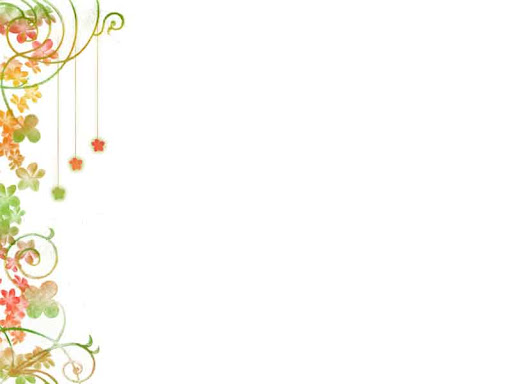 Гра «Знайди пару»
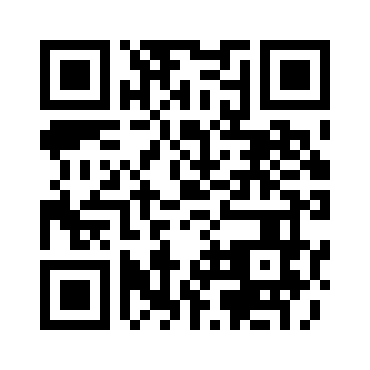 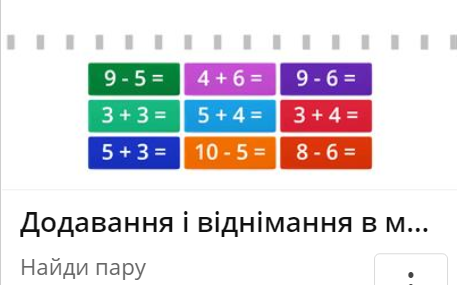 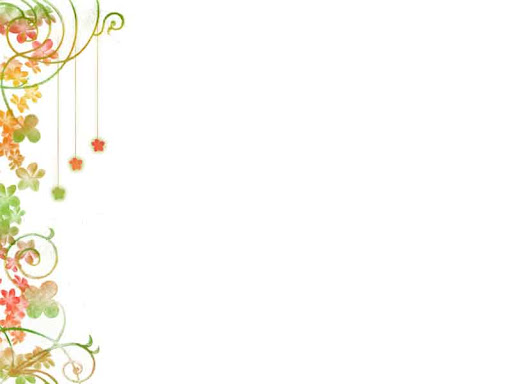 Мультфільм
 «Планети Сонячної системи».
.
https://www.youtube.com/watch?v=ITub7NYgY2Y
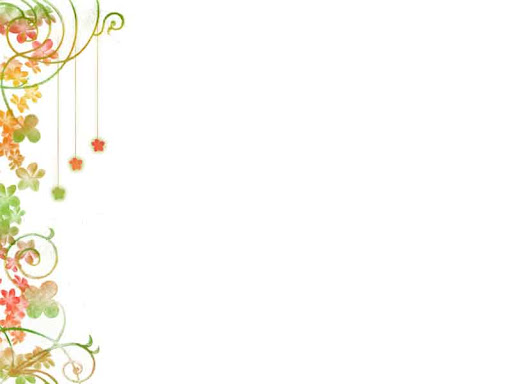 Вправа «Так – ні»
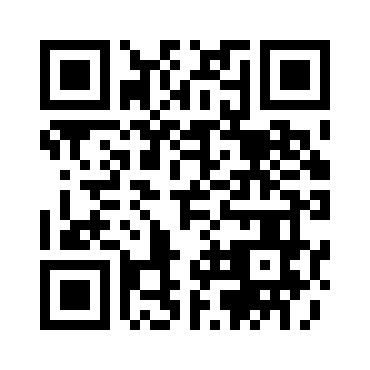 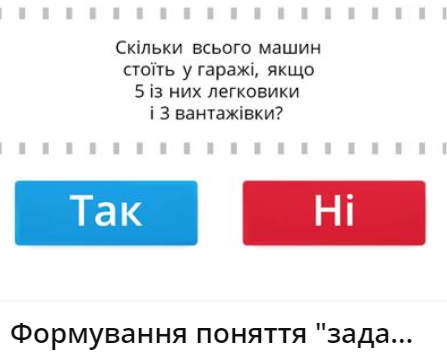 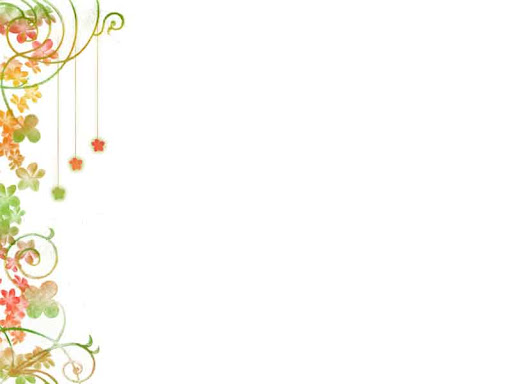 Дитяча руханка, фізкультхвилинка 
"Alien Dance"
https://www.youtube.com/watch?v=0a7dfpihN6s )
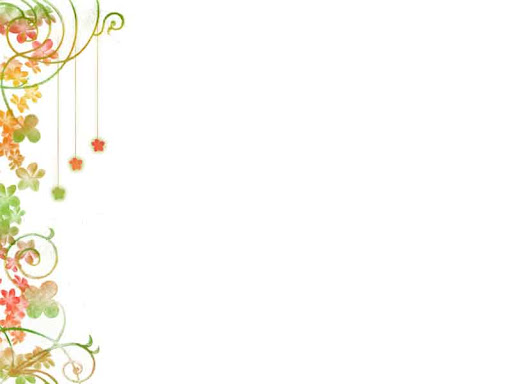 Вправи з логічним навантаженням
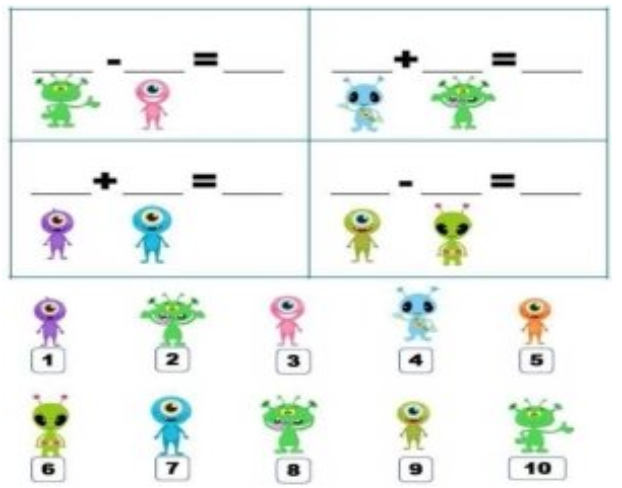 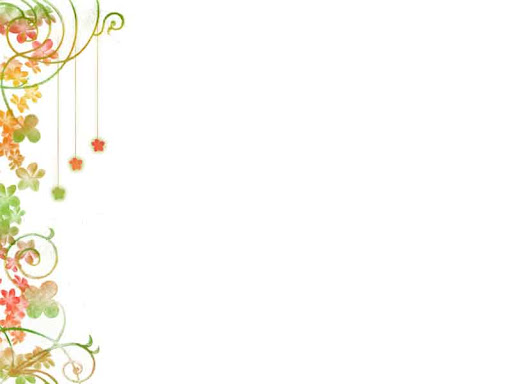 Гра «Дешифрувальник»;
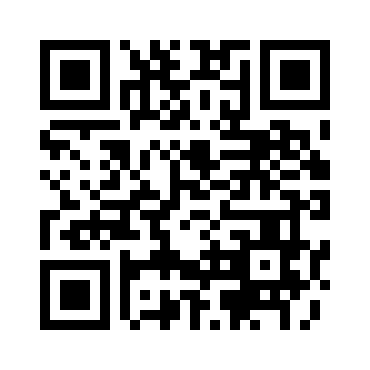 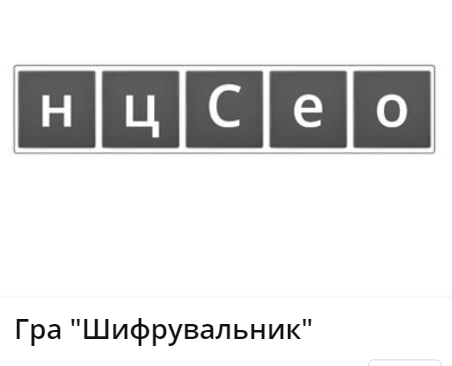 Вікторина про 
космос і планети.
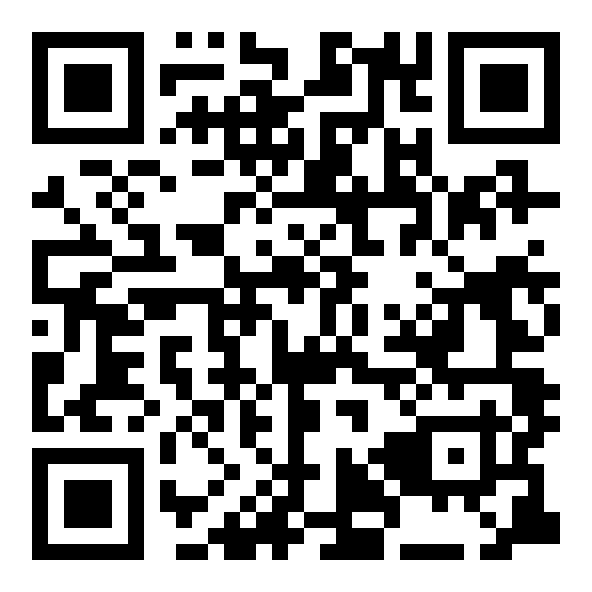 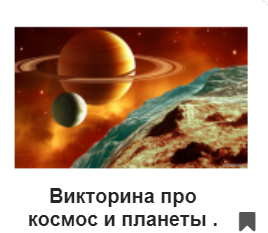 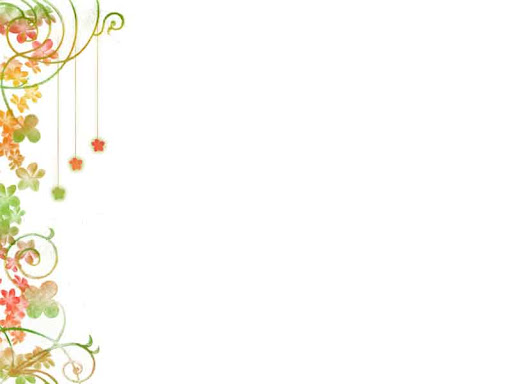 Створення виставки дитячих робіт
 «Таємниці космосу»;
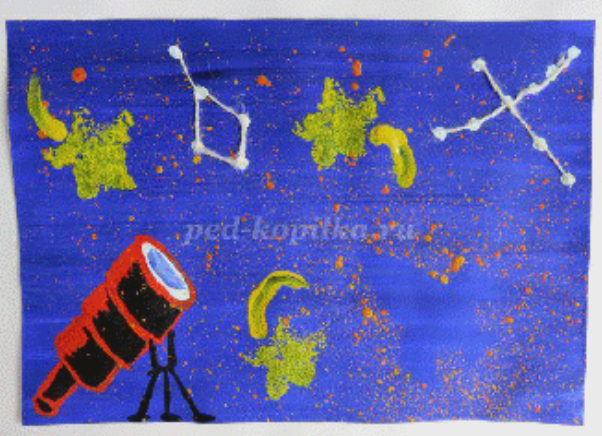 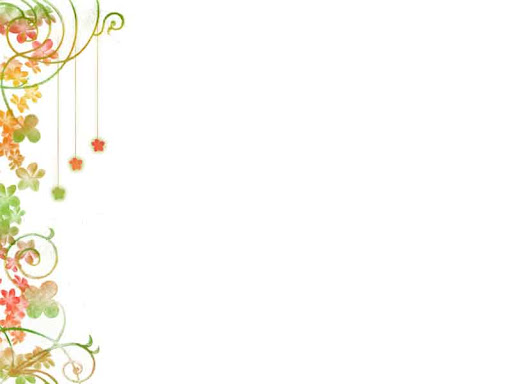 Гра «Відремонтуй ракету»
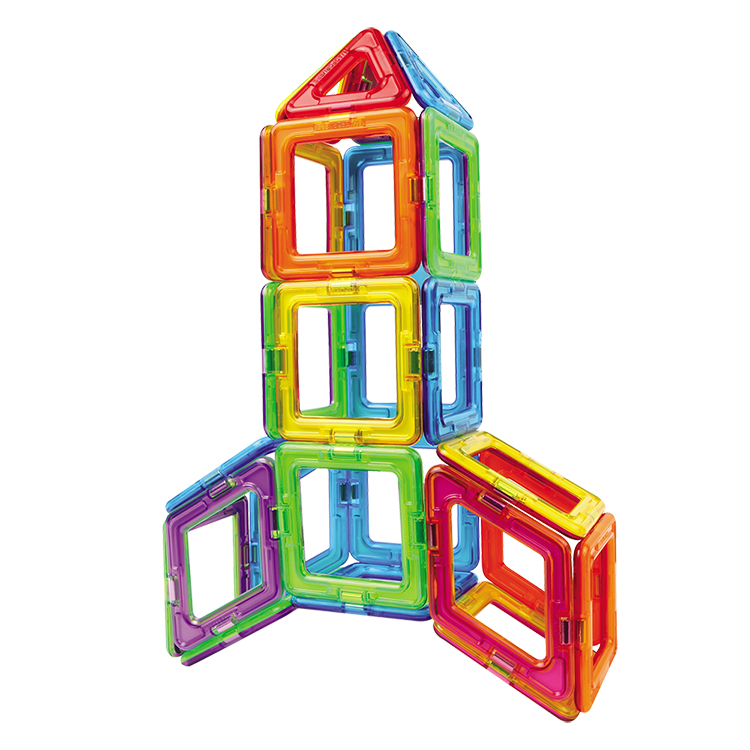 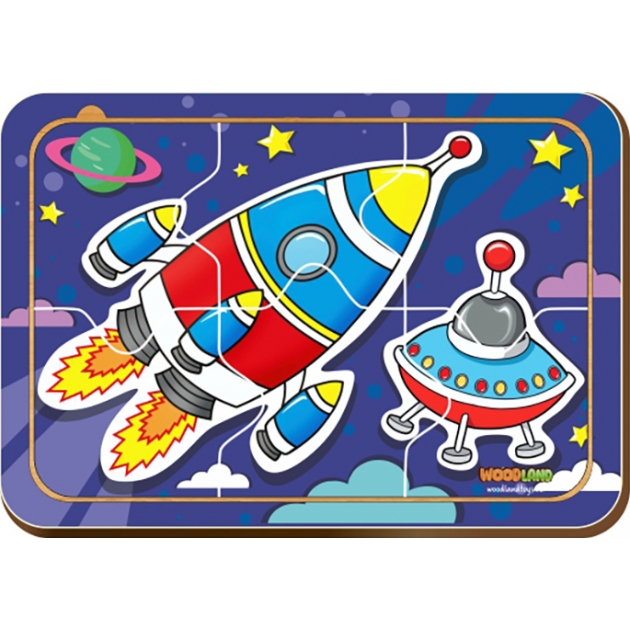 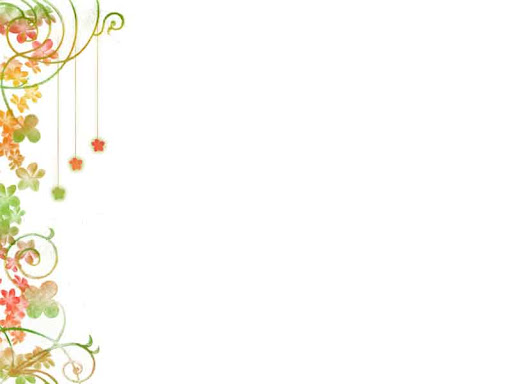 Лепбук “Таємниці Всесвіту”
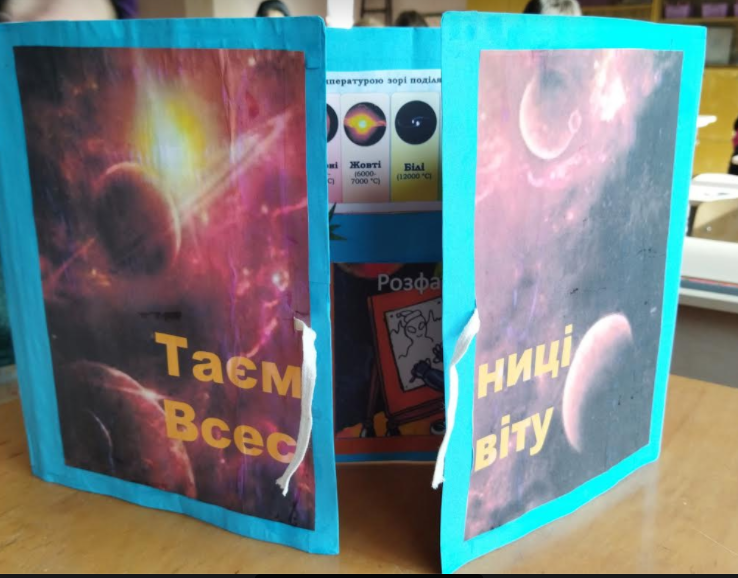 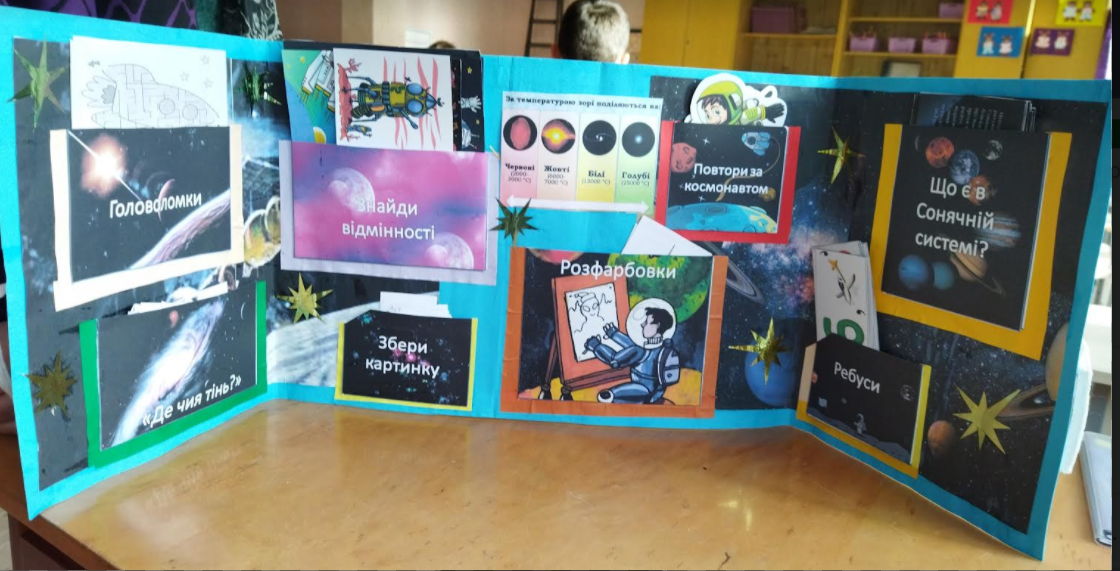 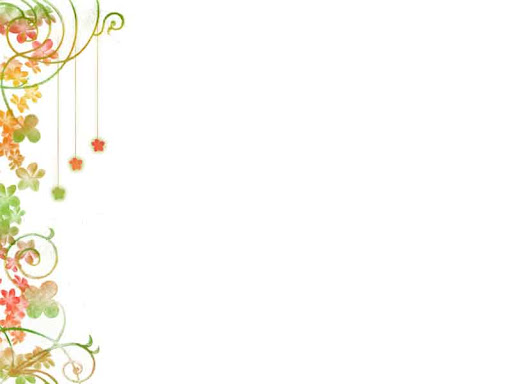 Вправа «Доповни речення»
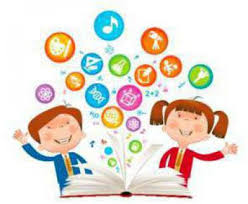